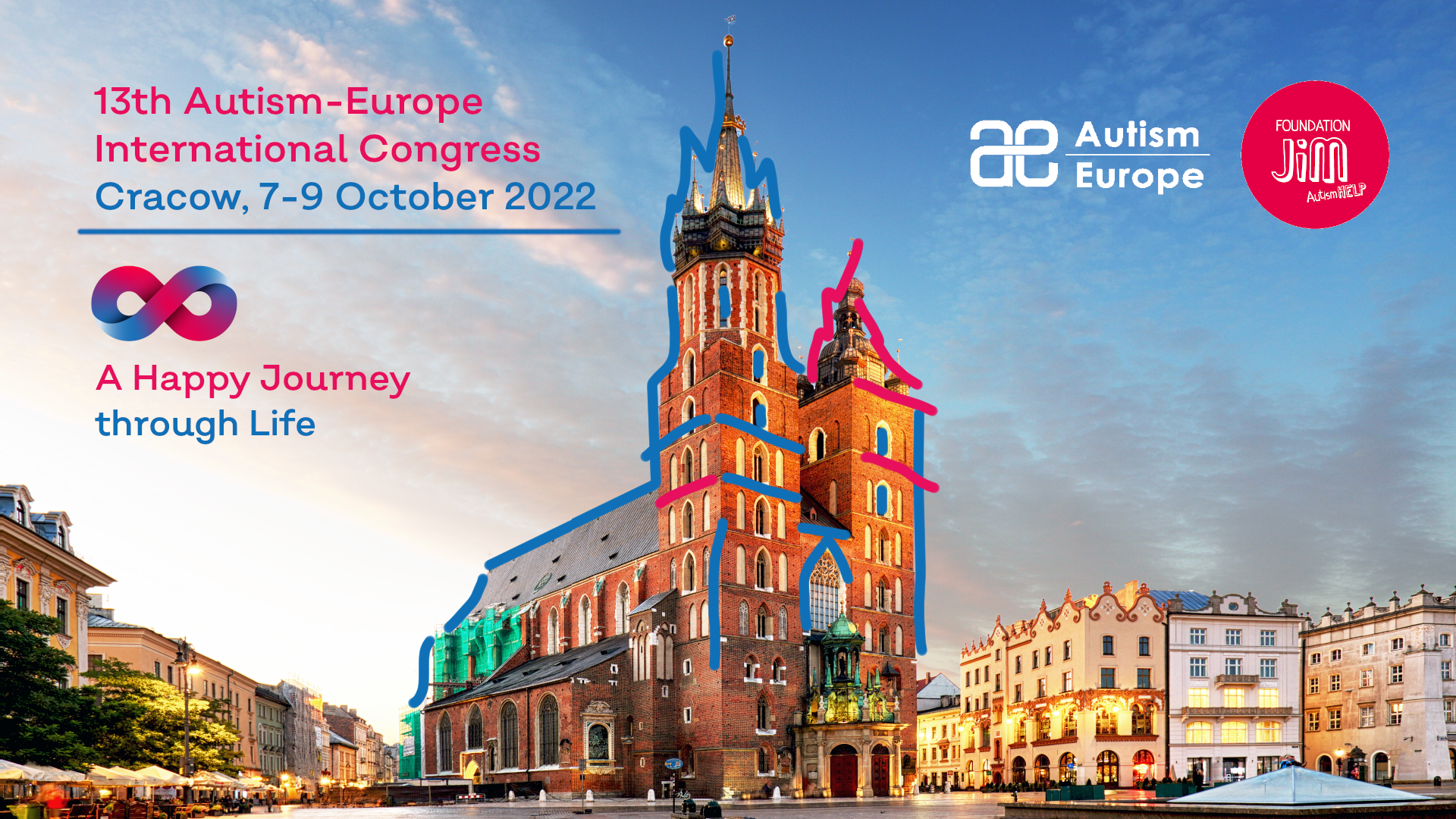 Your Topic
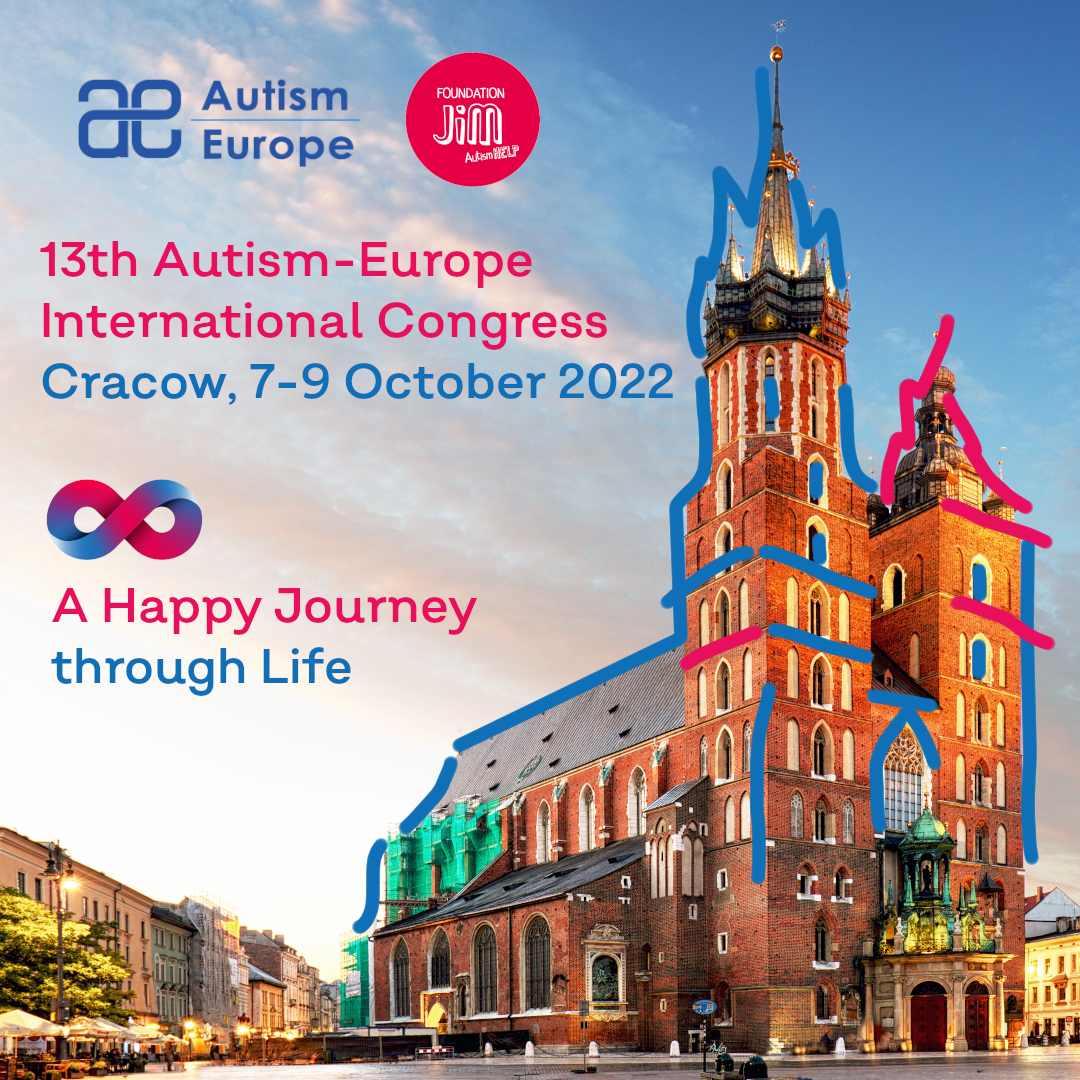 Your Topic
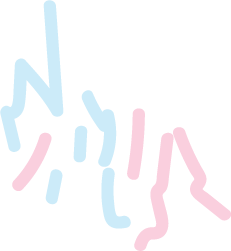 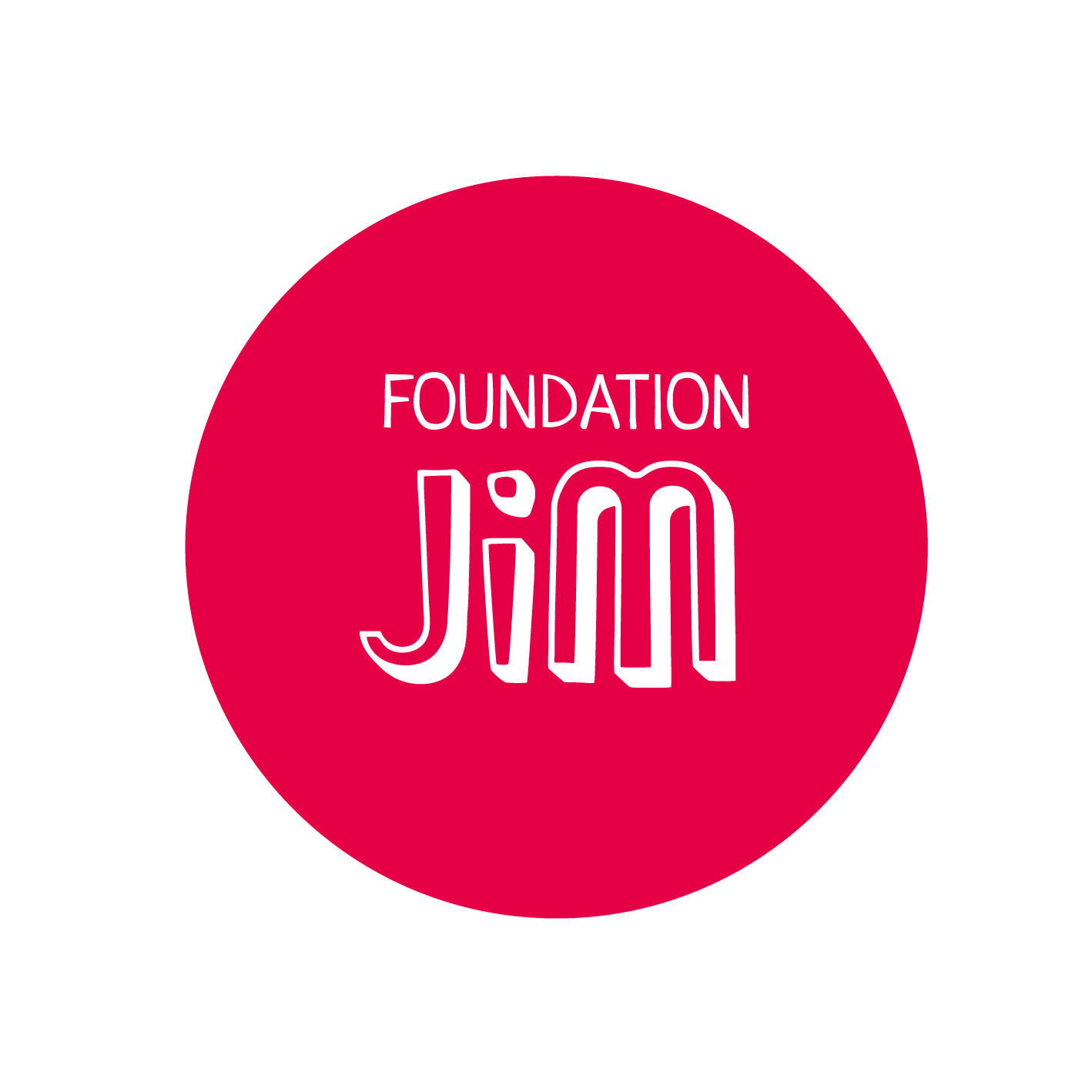 Autism-Europe Congress Cracow 2022
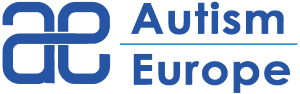 Feel free to use the following graphics in your presentation:
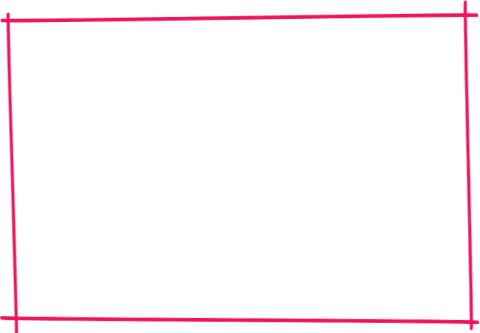 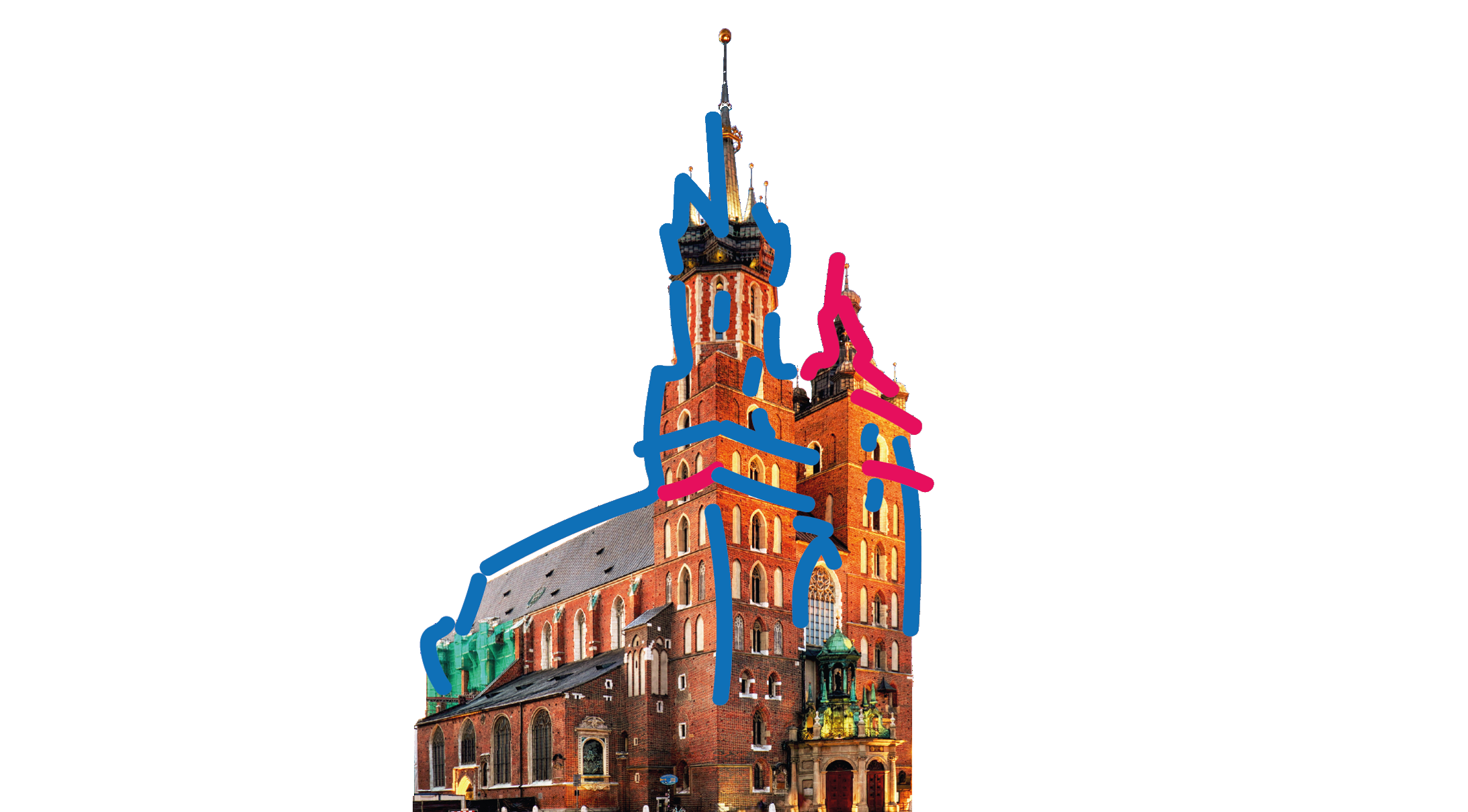 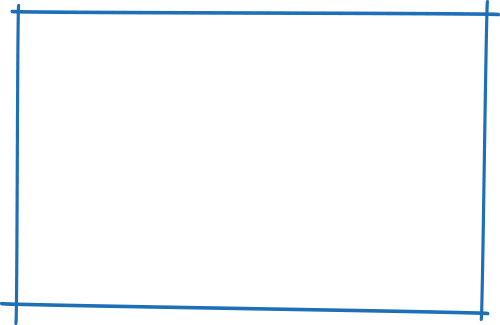 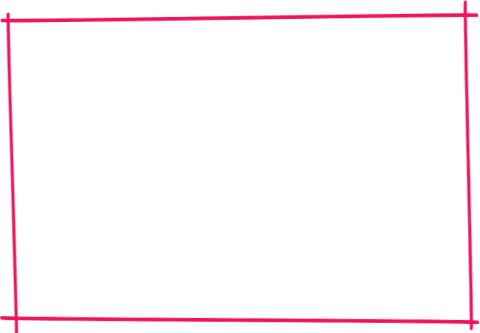 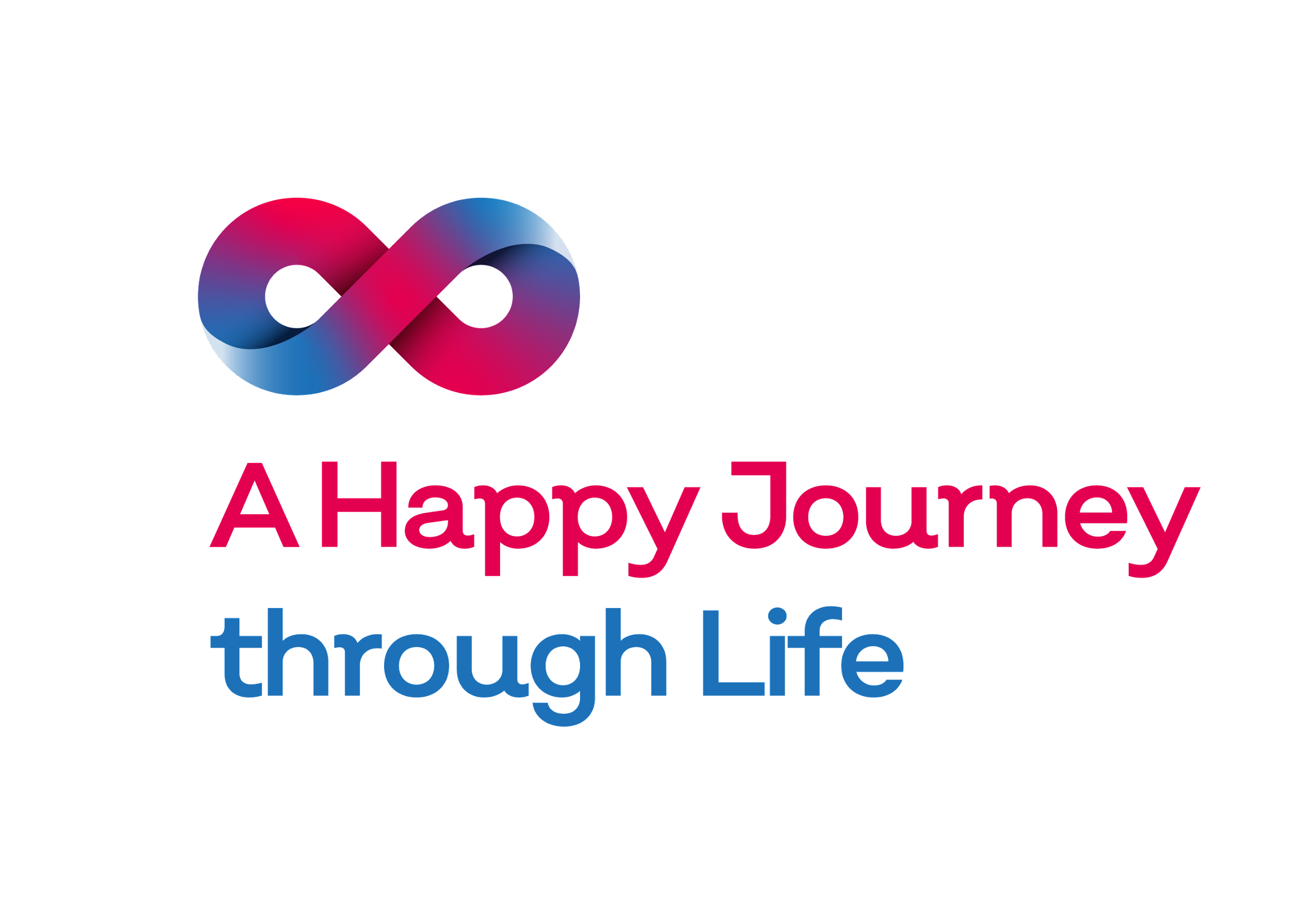 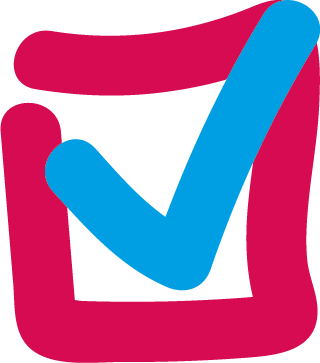 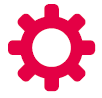 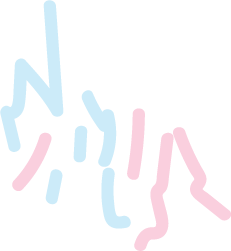 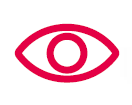 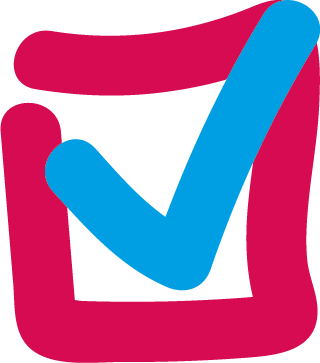 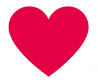 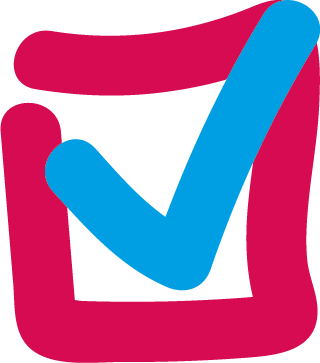 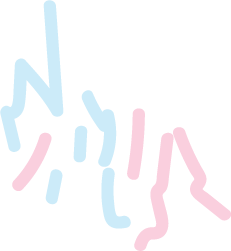 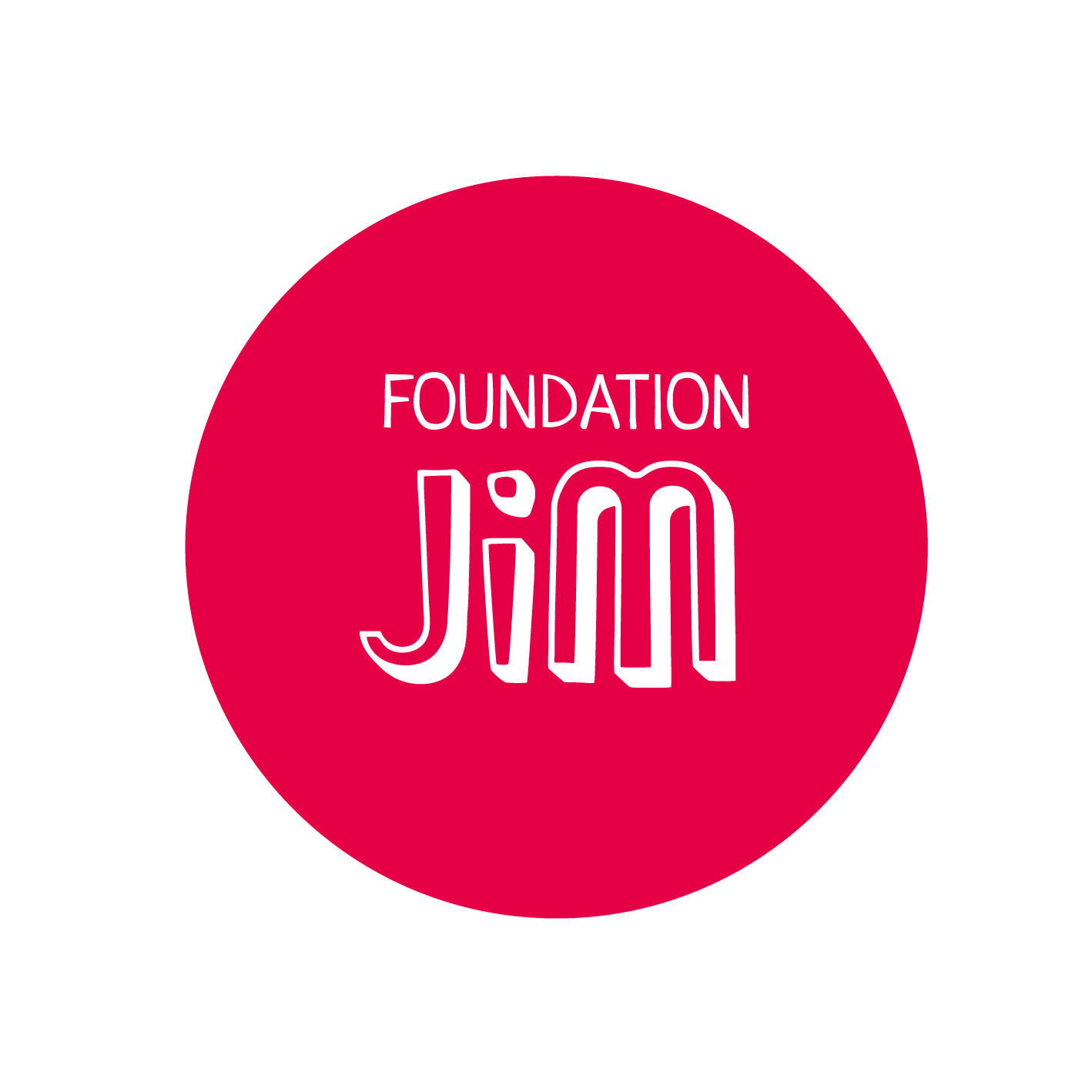 Autism-Europe Congress Cracow 2022
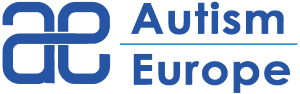 Feel free to use the following colors in your presentation:
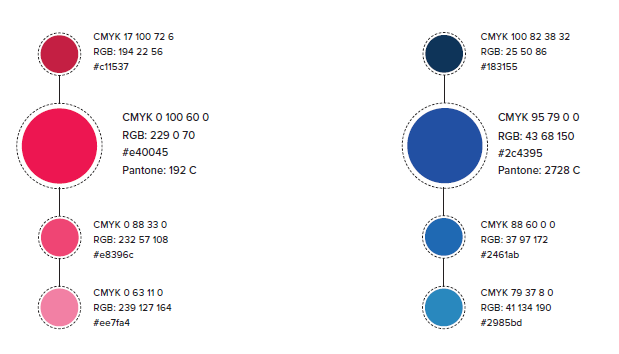 You can use these colors:

#c11537
#e40045
#e8396c
#ee7fa4
#183155
#2c4395
#2461ab 
#2985bd
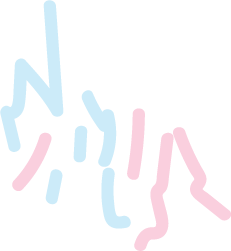